Team-based Proactive C-L Psychiatry
Integrated care meets inpatient C-L psychiatry
H. Benjamin Lee, MD
John Romano, Professor and Chair
Department of Psychiatry
University of Rochester Medical Center
Mark Oldham, MD
Medical Director, PRIME Medicine
Assistant Professor of Psychiatry
University of Rochester Medical Center
Disclosures
With respect to the following presentation, there has been no relevant (direct or indirect) financial relationship between the party listed above (and/or spouse/partner) and any for-profit company which could be considered a conflict of interest.
What is proactive C-L psychiatry?
An interdisciplinary model of C-L psychiatry that incorporates
Systematic screening for mental health conditions,
Early clinical intervention, and
Integration with primary teams.


To facilitate efficient care and
Improve outcomes
In a cost-effective manner.
What are the goals of proactive C-L psychiatry?
The staggering cost of mental illness
Accounts for 1/3 of all years lived with disability1,2
5 of the top 20 causes of disability in high-income countries
Disproportionately affects working-aged adults
Contributes to leading causes of death3
Heart disease, cancer, and cerebrovascular disease
Suicide itself is the 10th leading cause of death
Associated with 2x RR of all-cause mortality4
Meta-analysis from 29 countries across 6 continents
Can shave a decade or more off life4,5
Mental illness: 10 years of life lost
Substance use: 25 years of life lost
Dual diagnosis: 30 years of life lost
1Vigo Lancet Psychiatry 2016; 2Whiteford Lancet 2013; 3www.cdc.gov; 4Walker JAMA Psychiatry 2015; 5Oregon DHS 2008
[Speaker Notes: Vigo et al. Lancet Psychiatry 2016;171-8.
Whiteford et al. Lancet 2013; 1575-86.]
The cost of mental illness in the general medical hospital1-3
Hospital costs
Longer LOS: UC, Davis Medical Center, annual cost est. $11M1
Constant companion & restraint use
Poorer health outcomes/readmissions
Denied days due to delay in psychiatric disposition
Staff costs
Lack of training, stigma and implicit bias
Dissatisfaction & distress
Spill-over effect to other patients
Patient costs
Compromised quality of care
Mistrust may lead patients to avoid future medical care
1Bourgeois Psychosom 2005; 2Desan Psychsom 2011; 3Sledge Psychoth Psychosom 2015
Psychiatric comorbidity in medical inpatients
Psychiatric comorbidity1,2
Lengthens hospitalizations
Increases risk of re-hospitalization
Increases healthcare costs
Est $11M/yr at UC Davis3
1Jansen PLOS ONE 2018; 2Hansen 2001; 3Bourgeois Psychosomatics 2005
Psychiatric conditions can compromise care in myriad ways
Early pilot study: Proactive psychiatric consultation
A-B-A study embedding a psychiatrist in an internal medicine service
Consult rates
A = 11%
B = 23%
Findings
Half of patients with mental illness
LOS reduced among intervention sample
(2.9 d vs 3.8 d)
Lower proportion LOS ≥ 4 d 
(15% vs 28%)
Conclusion
High burden of prevalent psychiatric illness
Under-utilization of psychiatric services
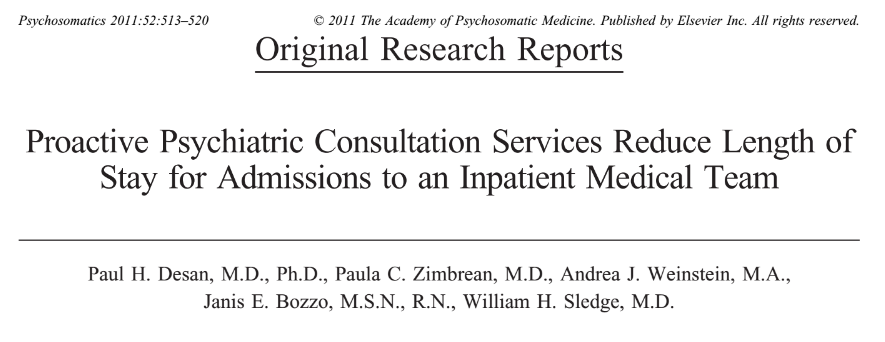 Next step: A multi-disciplinary team approach
Pre–post study on 3 medicine units (92 beds)
Team members
Half-time psychiatrist
Nurse (clinical nurse specialist; later an APRN)
Social worker
We found reduced lengths of stay
Patients with psychiatric consult: 0.65 d
(7.3 vs. 6.7 d)
Overall reduction: 0.29 d
(5.9d vs 5.6 d)
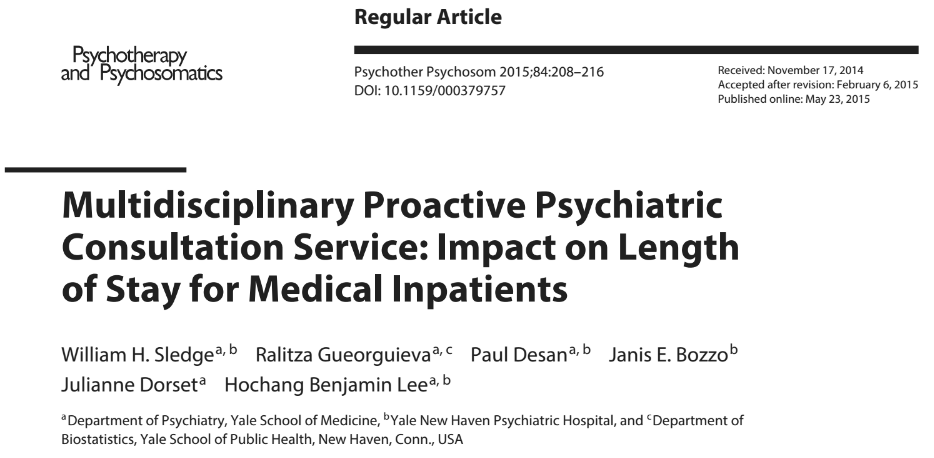 Cost-benefit analysis: Proactive vs traditional C-L psychiatry
Sledge et al. Health Econ & Outcome Res 2016.
Cost-benefit analysis: Proactive vs traditional C-L psychiatry
Sledge et al. Health Econ & Outcome Res 2016.
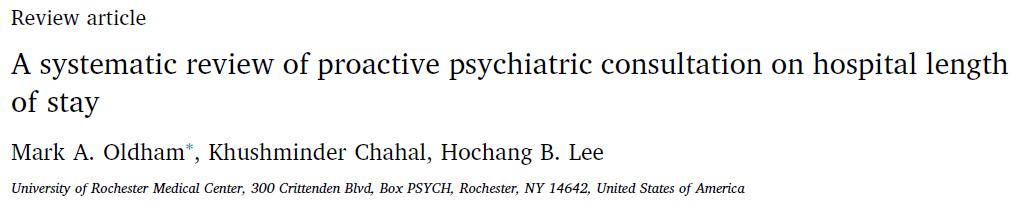 Proactive models whose screening was guided by clinical expertise in mental health care and care delivery was integrated with primary services were associated with reduced LOS1
Found “favorable returns on investment that more than offset the increased costs of providing this level of enhanced care.”1–3
1Oldham Gen Hosp Psychiatry 2019; 2Desan Psychosom 2011; 3Sledge Health Econ Out Res 2016
Differences between traditional C-L and proactive C-L
The principles of proactive C-L
1. Population approach: systematic screening
Goal: to identify patients for whom early psychiatric intervention is likely to preempt crises, clinical deterioration, or compromised care.
Systematic: reviewing every patient on certain hospital units or services
Standardized: using a consistent, reproducible strategy
As early as feasible: prompt screening to prevent a cascade of complications
Sliding threshold: adaptable interventions based on patient volume
Step-wise: may be done in one step (e.g., positive/negative on chart review) or multi-step (e.g., screening those positive on chart review with nursing/primary team)
Human vs machine: can be by hand or automated (e.g., a report that can be generated as needed), though electronic medical records often need to be optimized
2. Prevention mindset: Proactive care
Tailored degree of involvement: interventions can be carried out by any number of proactive CL team members.
Curbsides: targeted recommendations w/o formal consultation often adequate
Care/behavioral plans: develop plans to address maladaptive interactions between patients and staff, care-compromising behaviors, or non-adherence
Nurse interventions: provide personalized recommendations for nurses to treat patients (e.g., delirium precautions, poor sleep hygiene)
Psychiatric disposition: prompt facilitation of disposition if psychiatric needs are anticipated (e.g., psychiatric admission, partial hospitalization)
Aftercare planning: ensuring adequate aftercare supports, community resources, and mental health referrals
19
3. Multidisciplinary approach: Teamwork
C-L psychiatrist
Director/supervision
Consultation
Legal documents

Nurse practitioner
Coordinator/triage
Consultation
Screening

Social worker
Screening
Community resources
Aftercare/disposition

Potential team members
Clinical nurse specialist
RN coordinator
Patient service manager
Health psychologist
Trainees
4. Integrated care: Collaborative care delivery
Corresponding expertise: physician to physician; NP to NP/RN; SW to SW/care coordinator
Aligning workflow: psychiatric care tailored to medicine & nursing workflow on dedicated units/services
Flexible intensity: not all patients 
Real-time communication: the effect of which supports efficiency and develops healthy relationships, bidirectional education, and mutual trust
21
Common steps in performing a “screen”
Screen charts of admitted patients each morning.
Psychiatric comorbidity?
Behavioral concerns?
1
Common steps in performing a “screen”
Inquire about behavioral concerns from RN.
Any active issue(s)?
At baseline?
2
Screen charts of admitted patients each morning.
Psychiatric comorbidity?
Behavioral concerns?
1
Common steps in performing a “screen”
No changes in care
Curbside/targeted rec
Psychiatric consultation
± Wellness plan
Discuss potential concerns with medical team
3
Inquire about behavioral concerns from RN.
Any active issue(s)?
At baseline?
2
Screen charts of admitted patients each morning.
Psychiatric comorbidity?
Behavioral concerns?
1
Notes about daily workflow
Before rounds  screening
Psychiatric rounds  often runs similar to traditional C-L rounds
Care delivery
Interdisciplinary, nursing care, primary team rounds
Prioritize patients for care efficiency (e.g. care-compromising behaviors)
Consultations performed (often with SW)
Ongoing, real-time conversations with teams
Cuts down dramatically on the “discharge dependent” consult
Afternoons often provide opportunities for educational investment
Future horizons for proactive C-L
The field awaits the results of randomized trials of proactive C-L
The UK HOME Study1
Expansion to additional settings with higher costs per patient
Critical care
Oncology
Surgery
Further development within value-based care
Focus on vertical integration
Single-payer systems (e.g., VA)
27
1Walker et al. The HOME Study. Trials. 2019.
Outcomes of interest to be explored further
Financial impact beyond reduced length of stay
Cost of sitters & security
Cost of nursing turnover
Re-admission rates
Enhanced RVU
Satisfaction: providers, nurses, patients, families
Medical staff burnout
Medical staff performance
Patient symptoms, functioning, and outcomes
Care quality: injuries (patients & staff) and falls
Handoff to outpatient providers (vertical integration)
28
Questions remain
Which elements of proactive C-L are required for which benefits?
Are there more effective ways of operationalizing the four principles of proactive C-L?
Which patient-specific factors (e.g., age, population) and hospital contexts (e.g., critical care, surgery) might experience differential benefits from different ways of delivering proactive C-L?
What factors are associated with successful implementation and delivery of proactive C-L models?
29
The ACLP Proactive C-L Special Interest Group (SIG)
Join the growing community of providers practicing proactive C-L psychiatry
The Proactive C-L SIG offers an active Listserv to learn from others in the community
Obtain peer consultations while pursuing proactive C-L
Visit the Proactive C-L SIG website (www.clpsychiatry.org/sigs/proactive-cl-sig/)
The Proactive C-L SIG Resource Center offers (…/proactive-cl-sig-resources/)
An overview of Proactive C-L Psychiatry
Curated materials from sites with Proactive C-L services
An updated bibliography on Proactive C-L
A review of previous ACLP presentations (symposia, workshops, etc.)
30
Team-based Proactive C-L Psychiatry
Integrated care meets inpatient C-L psychiatry
H. Benjamin Lee, MD
John Romano, Professor and Chair
Department of Psychiatry
University of Rochester Medical Center
Mark Oldham, MD
Medical Director, PRIME Medicine
Assistant Professor of Psychiatry
University of Rochester Medical Center